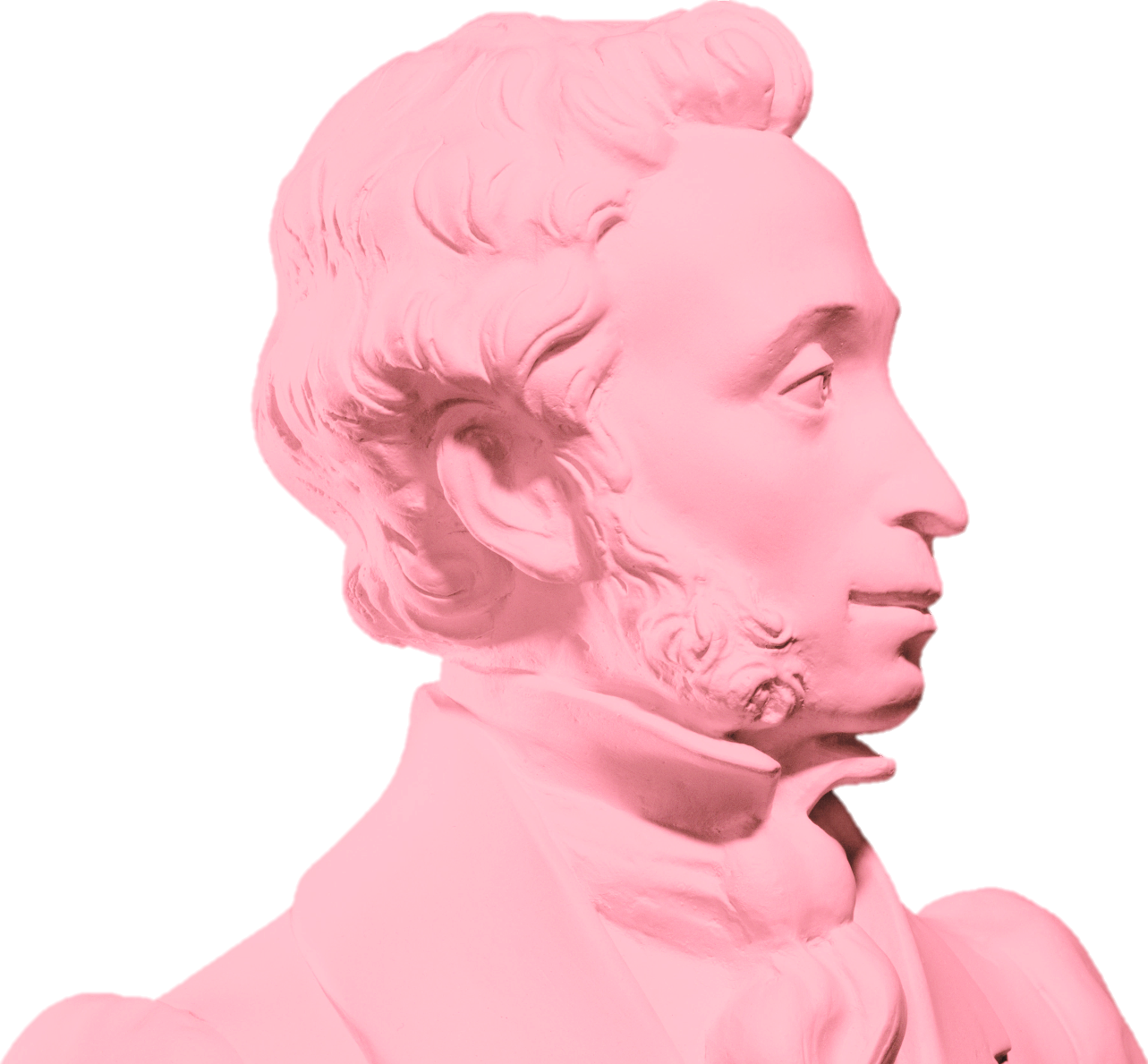 Реализация программы «Пушкинская карта»на территории Челябинской области
Первый заместитель министра культуры Челябинской  области И.В. Анфалова - Шишкина
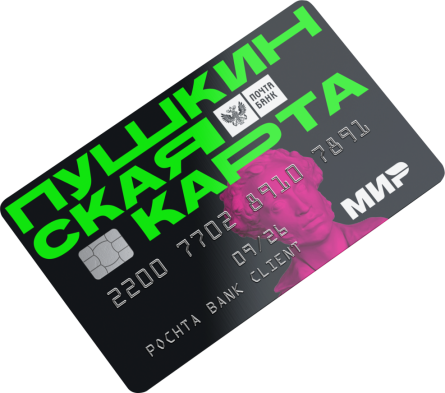 О проекте «Пушкинская карта»
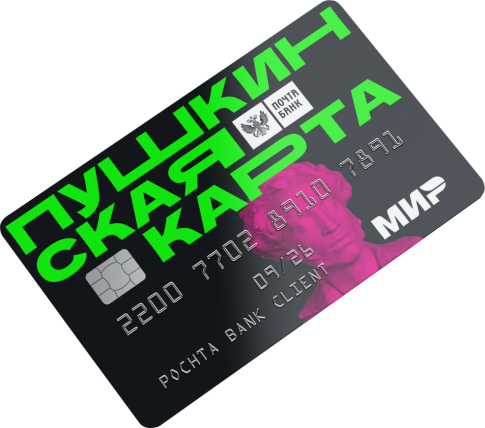 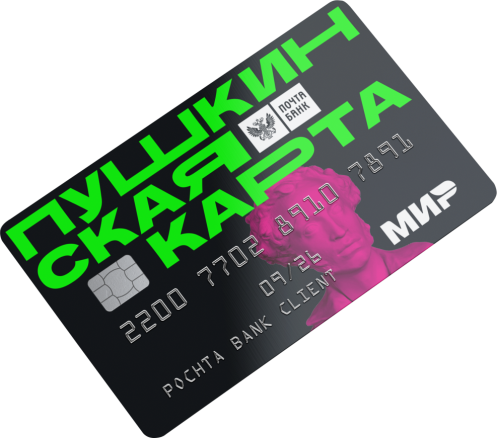 Каждому россиянину в возрасте
 от 14 до 22 лет за средства федерального бюджета предоставляется 
«Пушкинская карта» для покупки билетов на мероприятиях 
 в организациях культуры

 Номинал карты в 2022 году
 составляет 5000 рублей

Программа реализуется на всей территории
 Российской Федерации
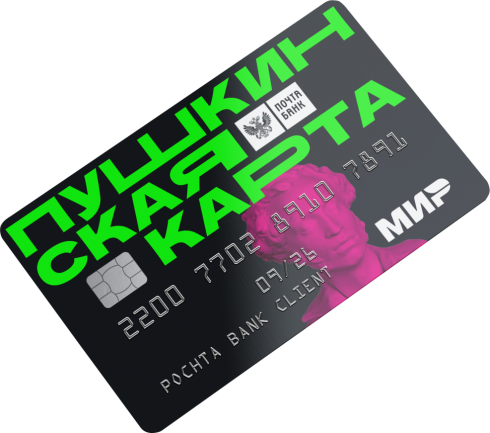 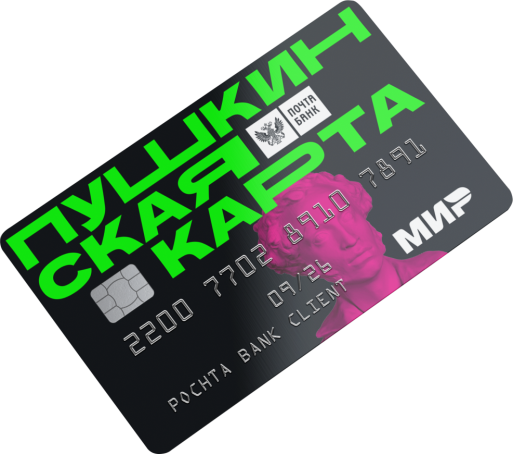 113 учреждений культуры
2022 год
более 145 000
 «Пушкинских карт»
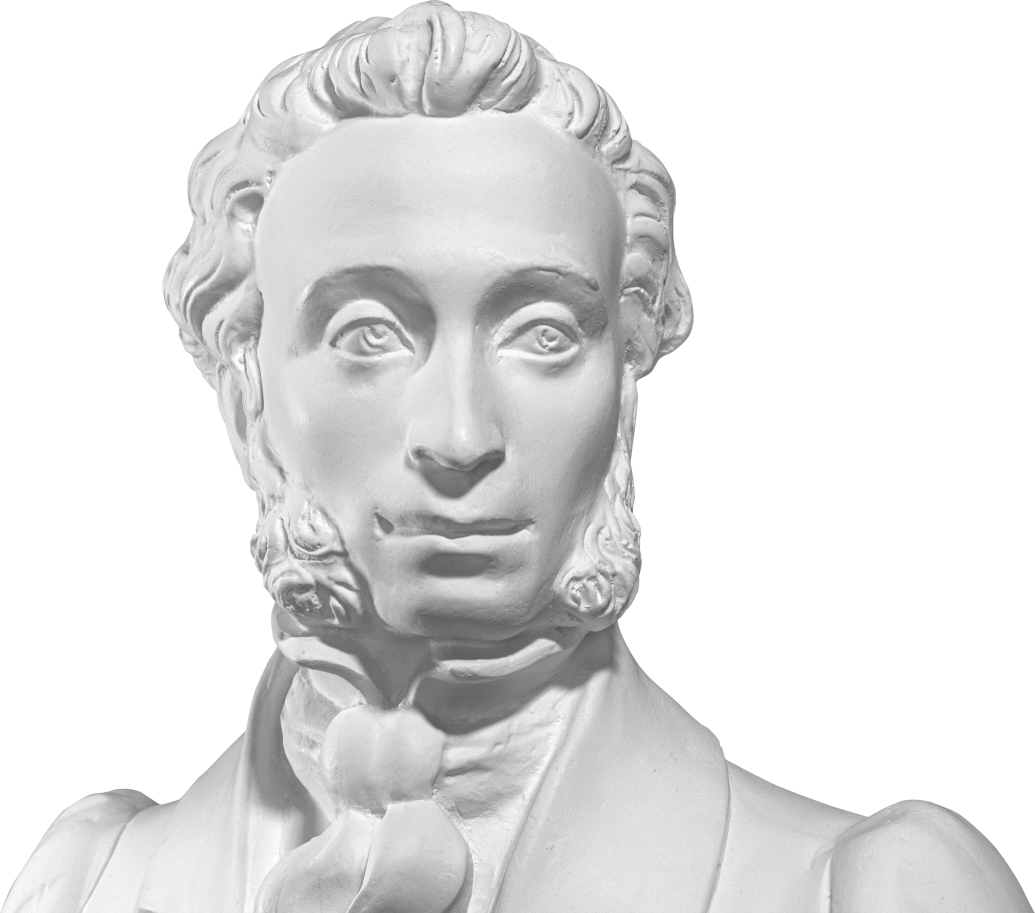 Основные задачи
 для эффективной реализации проекта
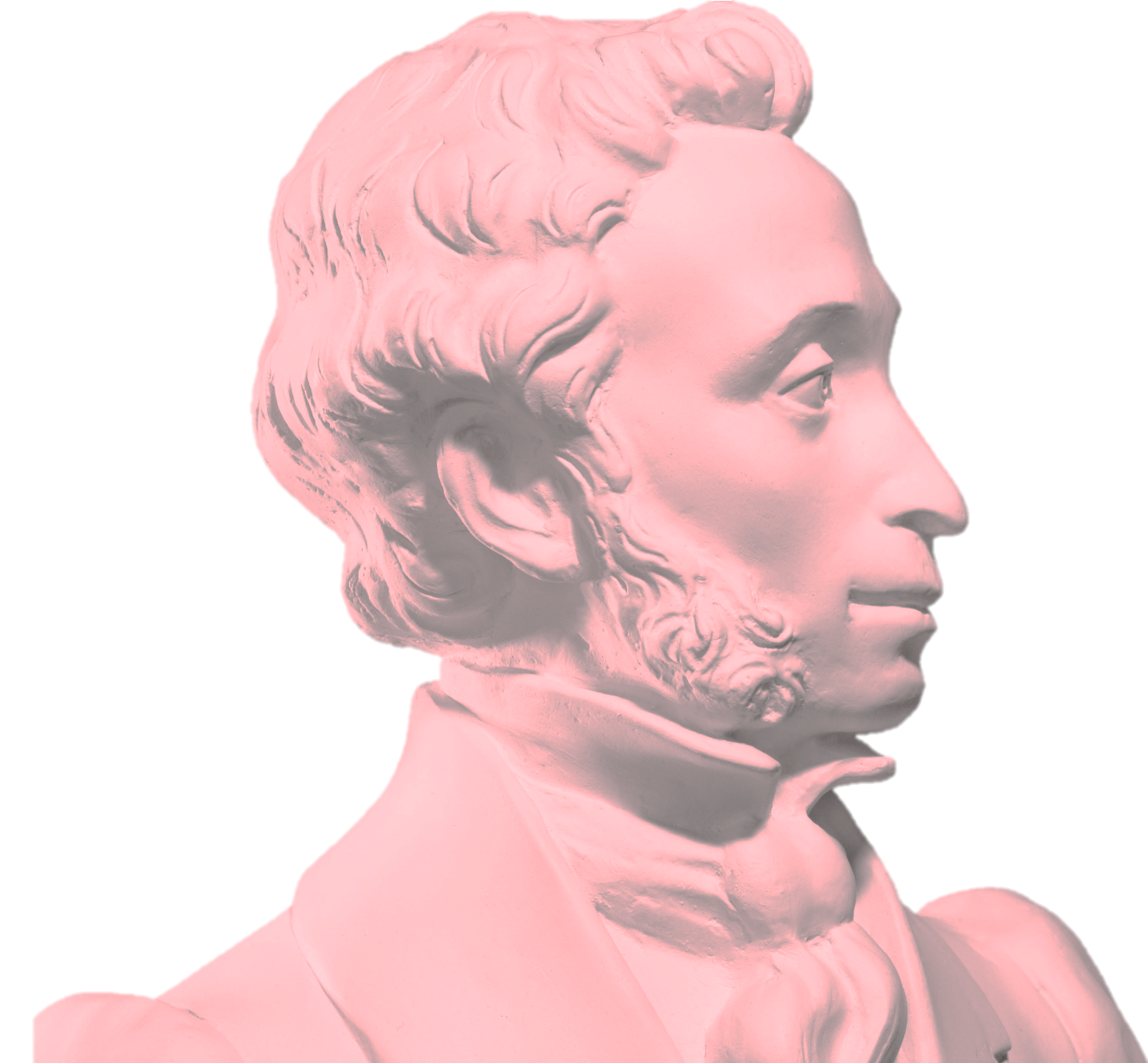 Рост выпуска «Пушкинских карт»
Увеличение покупок билетов на культурные мероприятия
по «Пушкинским картам»
Клиентский путь гражданина
Способы получения «Пушкинской карты»
- Электронная «Пушкинская карта» (портал «Госуслуги.Культура»: регистрация, подтверждение учетной записи, отправка заявки на получение). 
- Пластиковая «Пушкинская карта» (через отделение ПАО «Почта.Банк» - стоимость 500 рублей)
Служба поддержки Госуслуги. «Пушкинская карта» 88001000645 (доб.2)
Участники программы «Пушкинская карта» (учреждения культуры)
Как стать участником «Пушкинской карты» (организации (учреждения) образования)
1. зарегистрировать организацию на сайте «ПРО.Культура.РФ» с указанием типа организации в разделе «иные»,
2. подготовить оборудование («белый терминал», сканер для считывания штрих-кода, ПО по договору с одним из банков (ЛЮБОЙ банк), регистрация «белого терминала» в личном кабинете на «ПРО.Культура.РФ»),
3. подать заявку на участие в «Пушкинской карте»,
4 пройти модерацию для включения мероприятий в афишу «Пушкинской	 карты»
Контакты технической поддержки сайта «ПРО.Культура.РФ»: 8 800 200 37 17
Контакты специалиста ПАО «Почта Банк»: Устюжанина Наталья Эдуардовна 8-982-690-0-690,
      ustyuzhaninane@pochtabank.ru
Спасибо за внимание!